Madagaskara
Prezentāciju noformēja:
Atrašanās vieta
Salu valsts Indijas okeānā Āfrikas austrumu piekrastē
 Koordinātes: 20 00 S, 47 00 E
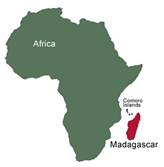 Platība
Kopējā: 587 041 km2
Sauszeme: 581 540 km2
Ūdens: 5 501 km2
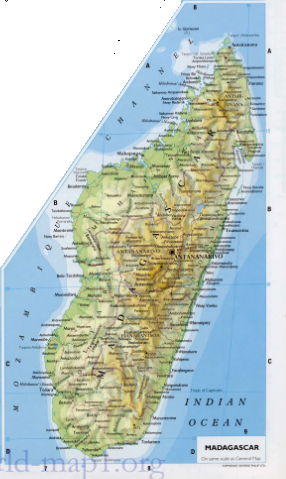 Klimats
Piekrastē – tropiskais
Iekšzemē – mērens
Dienvidos – sauss
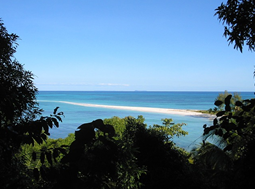 Augstākais punkts
Maromokotro 2 876 m
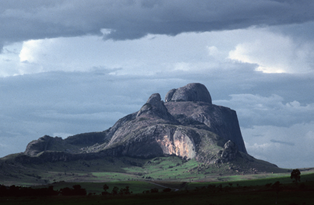 Zemes izmatošana
Lauksaimniecības zeme
Nacionālie parki I
Nacionālie parki II
Dabas resursi
Derīgie izrakteņi:
Zivis
Hidroenerģija
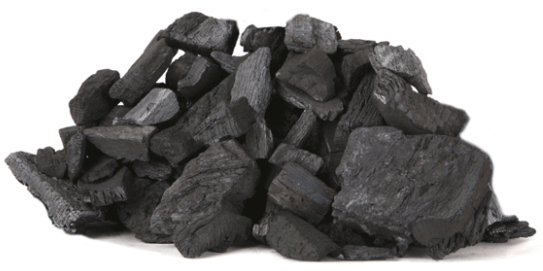 Dārgakmeņu ieguve
Dārgakmeņi un pusdārgakmeņi:
Rotakmeņi:
Kalnu kristāls
Ahāts
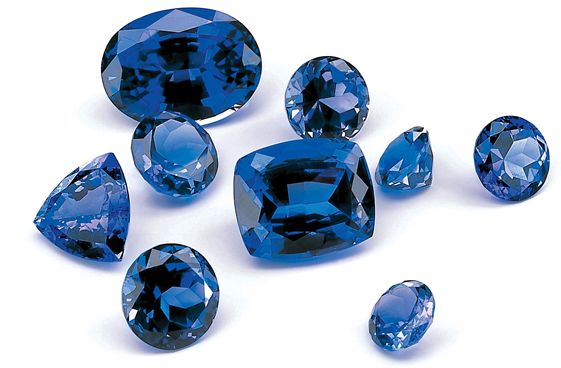 Iedzīvotāju vecuma struktūra